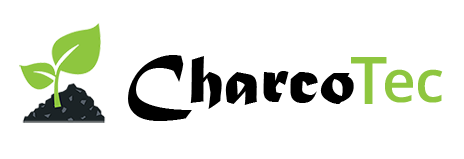 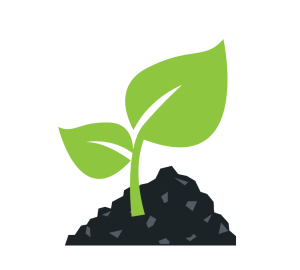 History
Started in 2012

Philosophy:
High efficiency biomass to charcoal
Robust and simple technology
No hazardous emissions
Affordable production costs
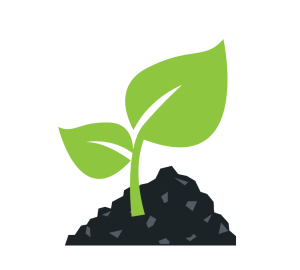 Philosophy
Robust and simple technology
No heavy equipment for loading/unloading
Most construction work on location
Construction materials readily available
No advanced process control equipment
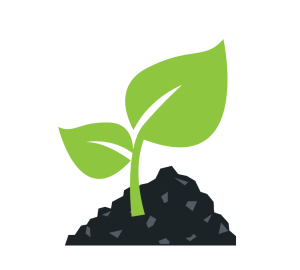 Philosophy
High efficiency
Heating (combustion) separated from carbonisation
Drying and carbonisation separated
Energy content volatiles used for process heating
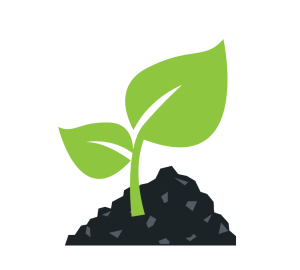 Philosophy
No hazardous emissions
- Prevention of emissions of black vapours by combustion in wood stove
- Health problem workers and environmental 
 problem avoided
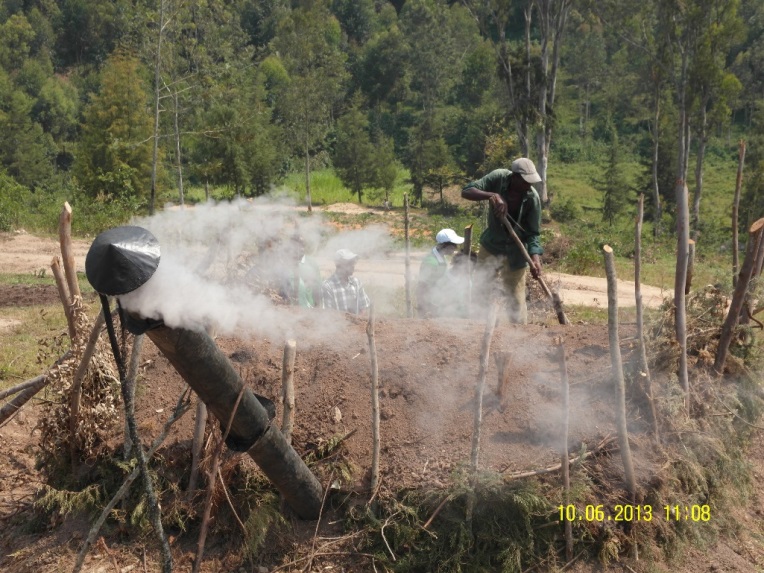 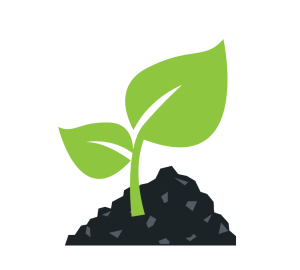 First design
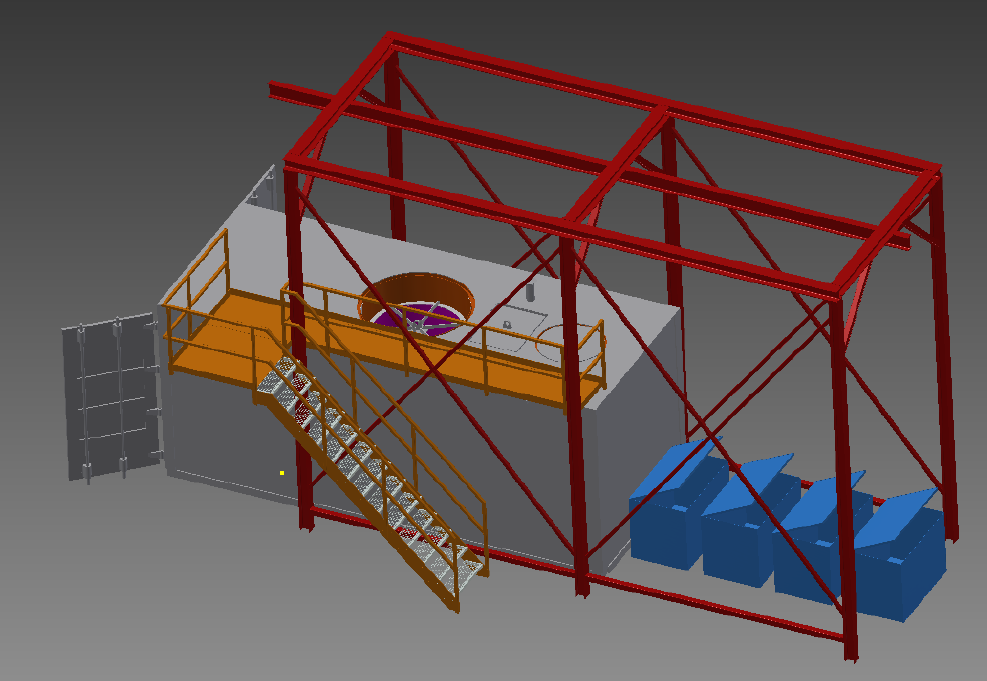 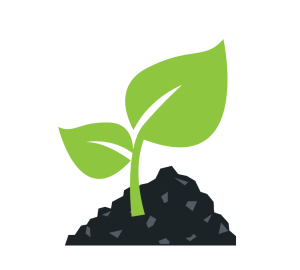 Demo plant in Bosnia
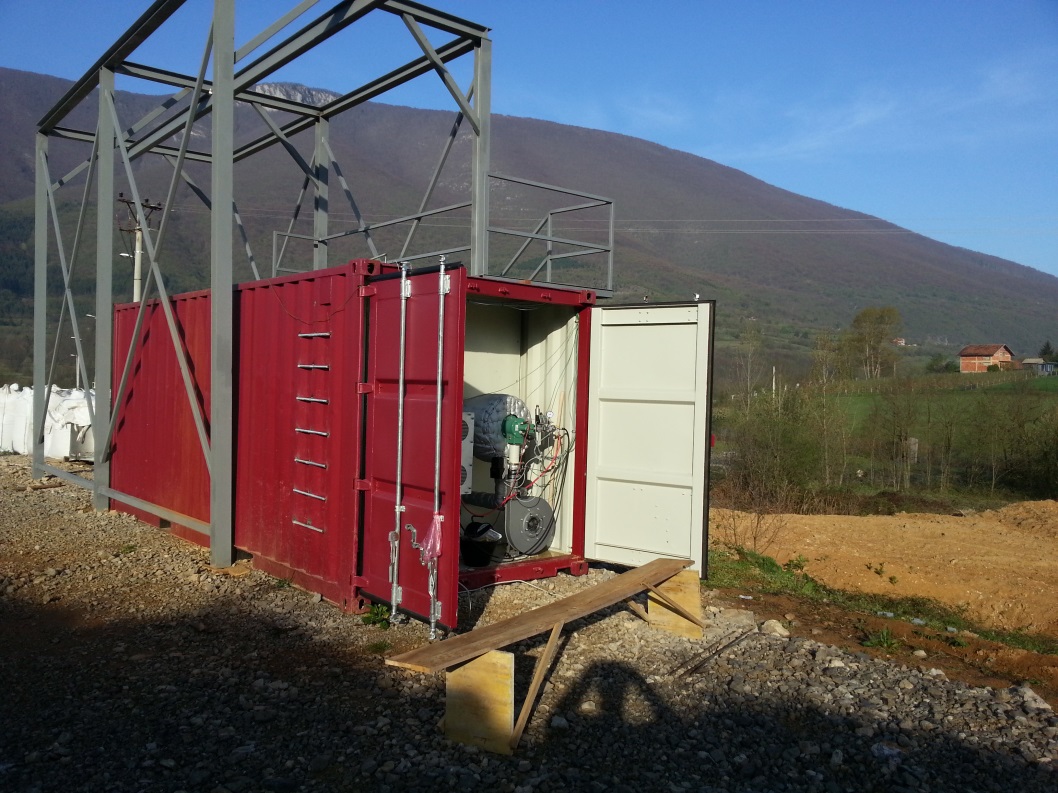 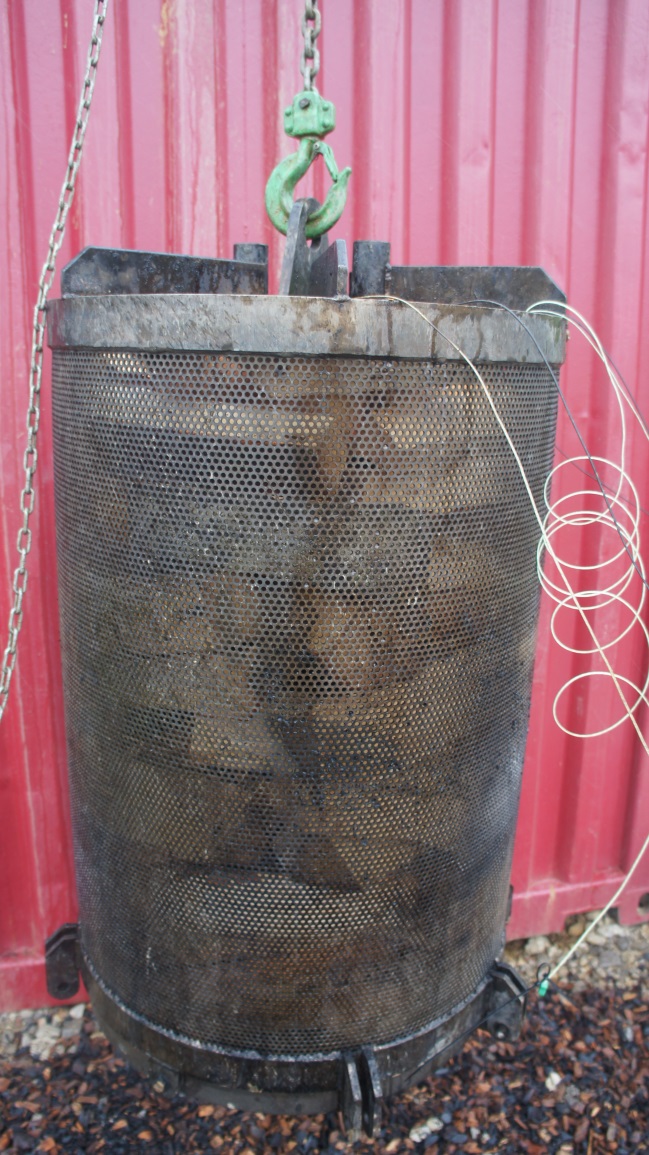 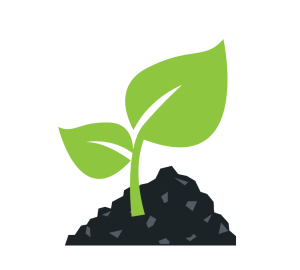 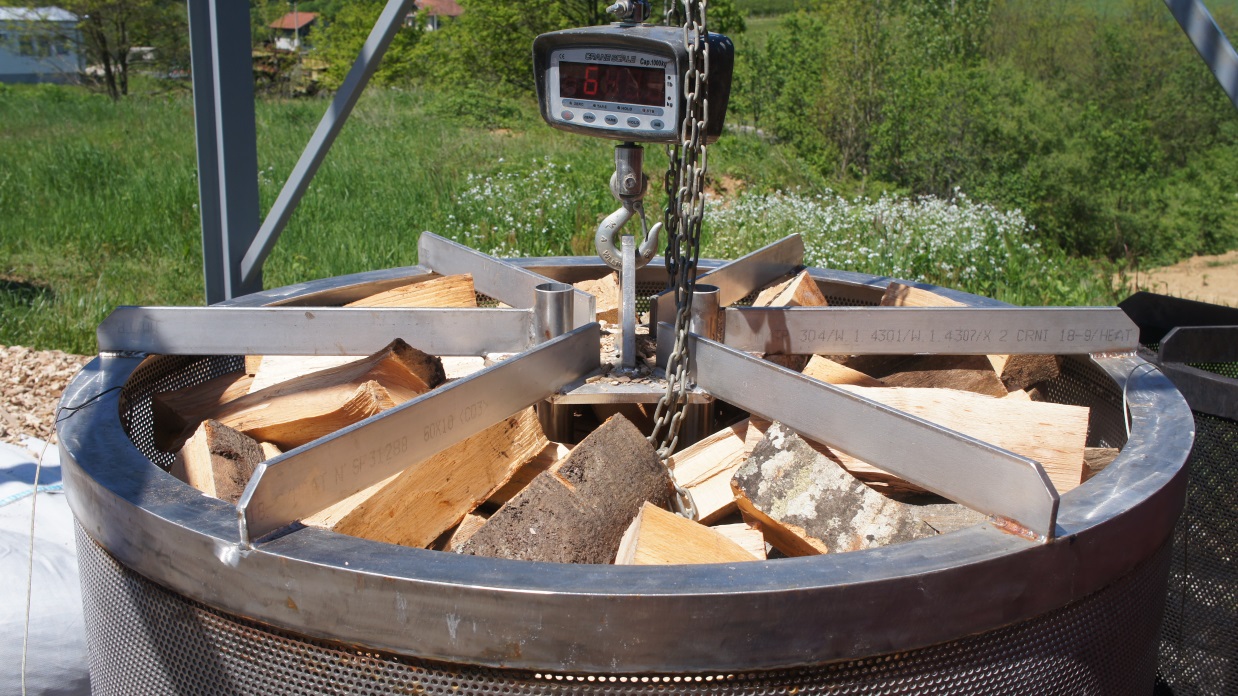 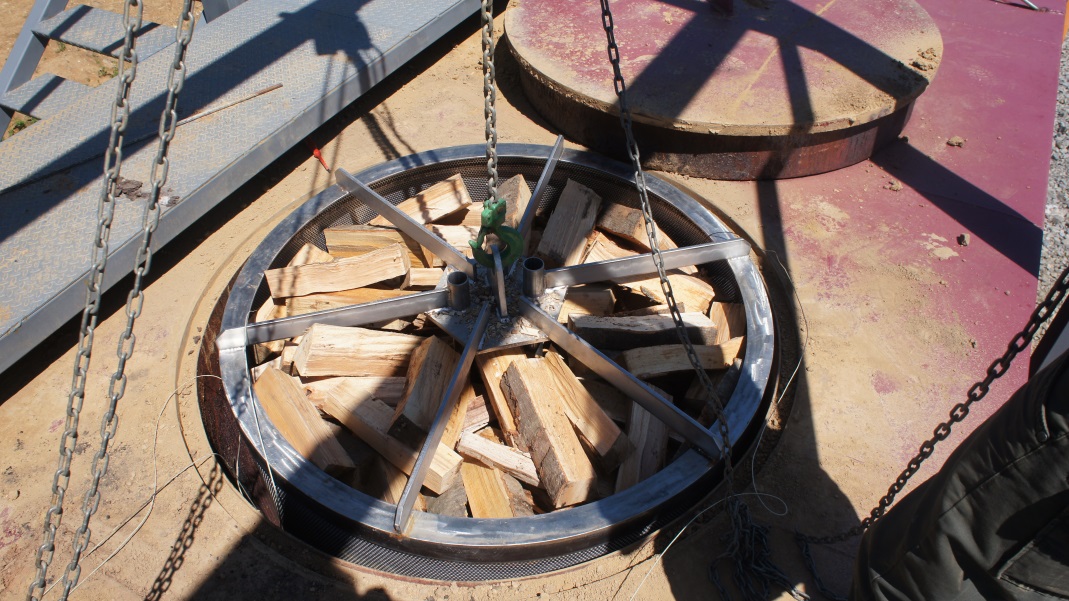 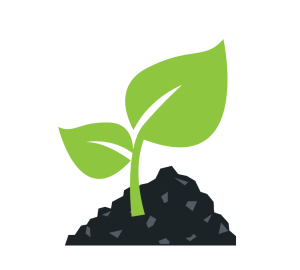 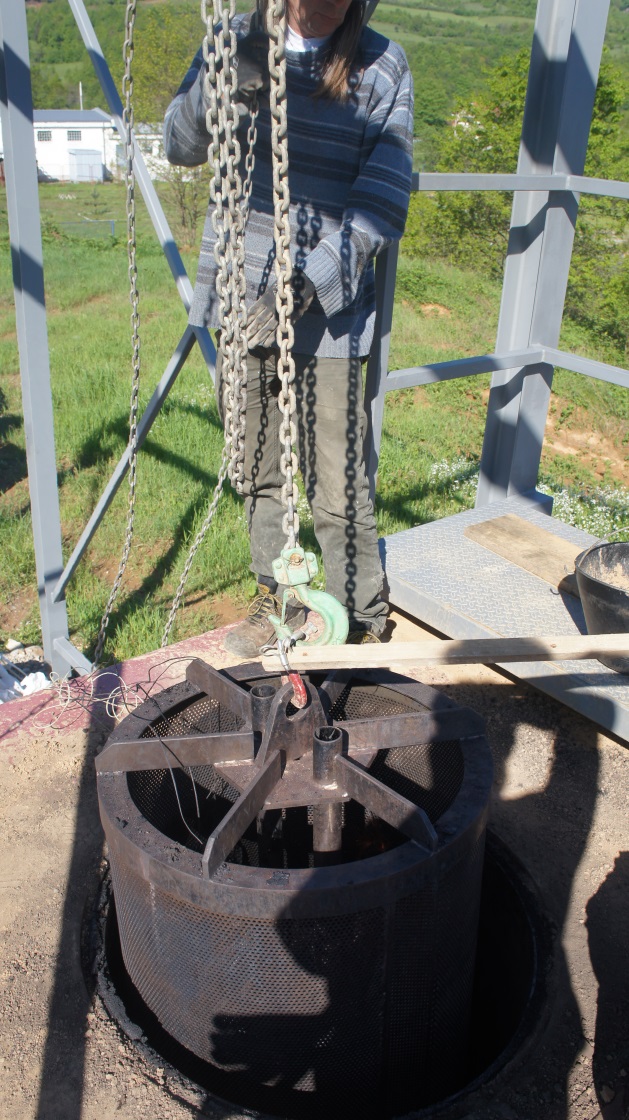 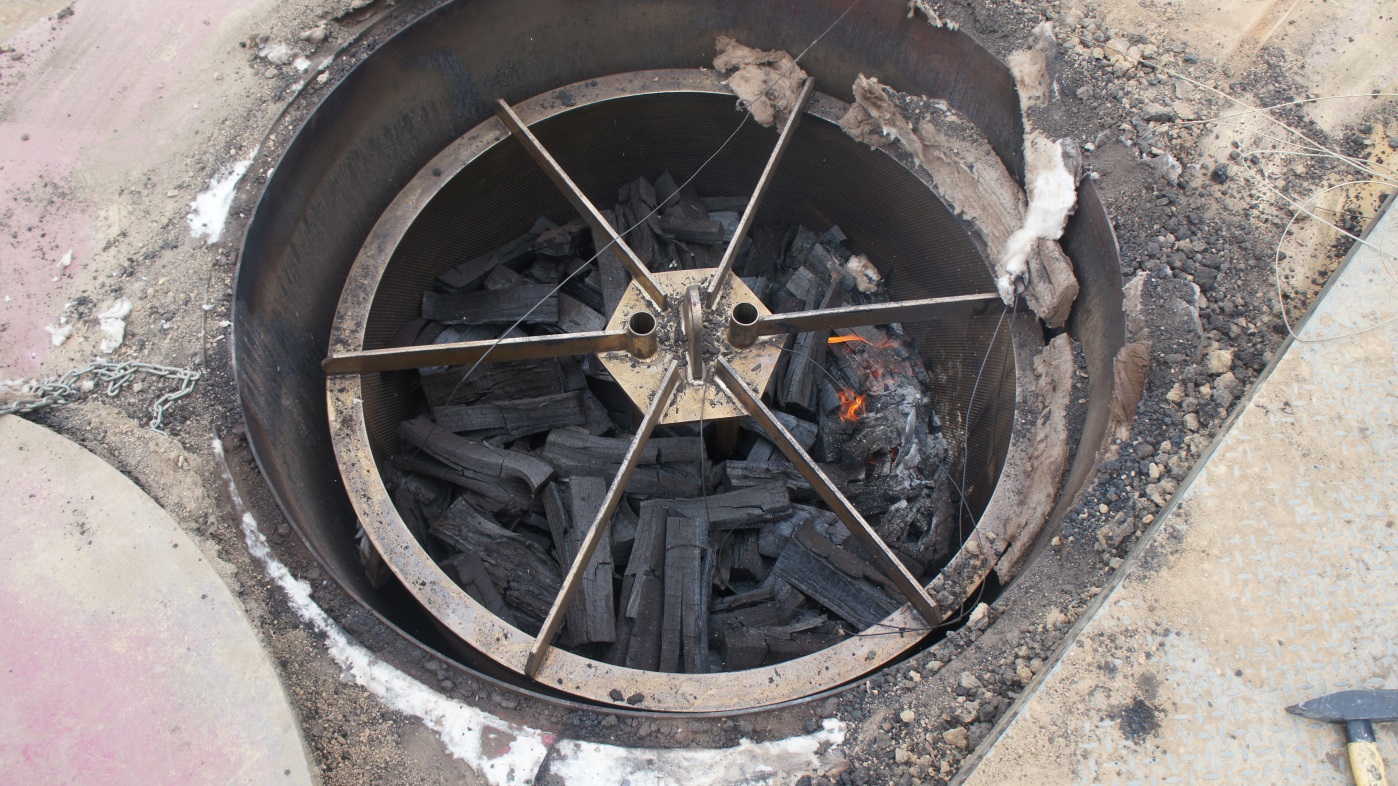 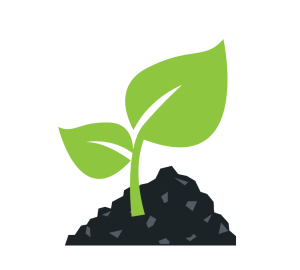 Results tests
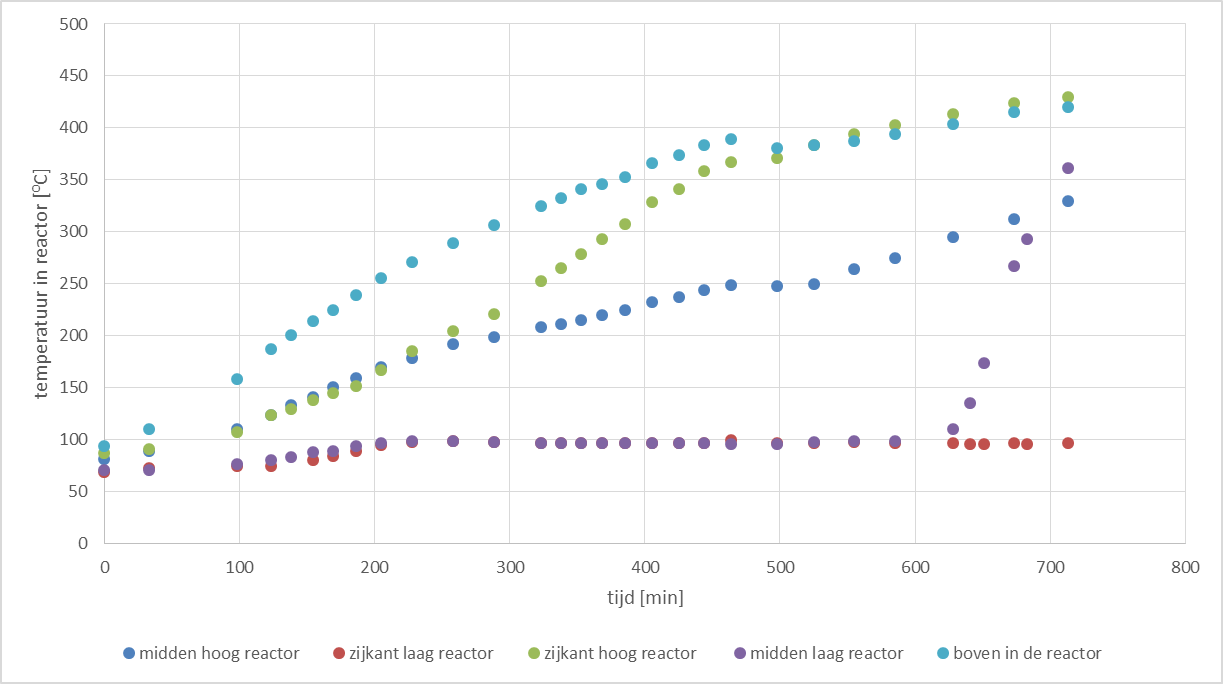 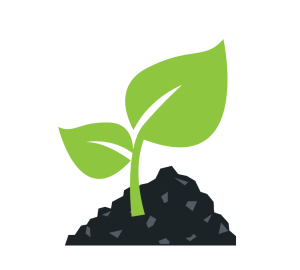 Results tests
Long drying time
Efficiency > 35%
After start-up process heat supply from volatile; no emissions of volatiles
Good quality charcoal
Caloric value charcoal: 30-32 MJ/kg
Temperature flue gases > 100 oC
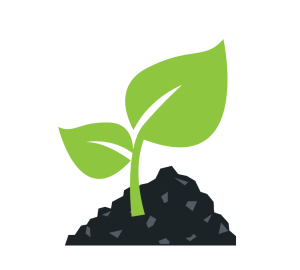 Results tests
Top loading less practical
Cooling outside reactor to decrease production time one cycle
Separate and simultaneous drying with flue gases
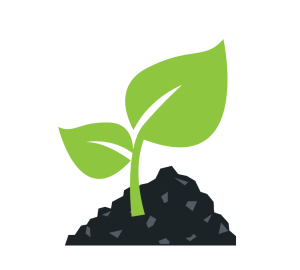 Improved design
Front loading with reactors (3,5 m3 each)
Start-up with wood stove
Volatiles are burned in wood stove
Two furnaces: one for drying and one for carbonisation
Alternating use of reactors
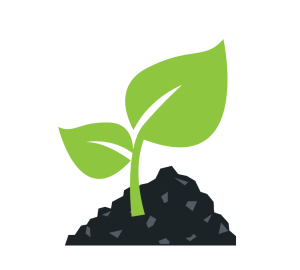 Improved design
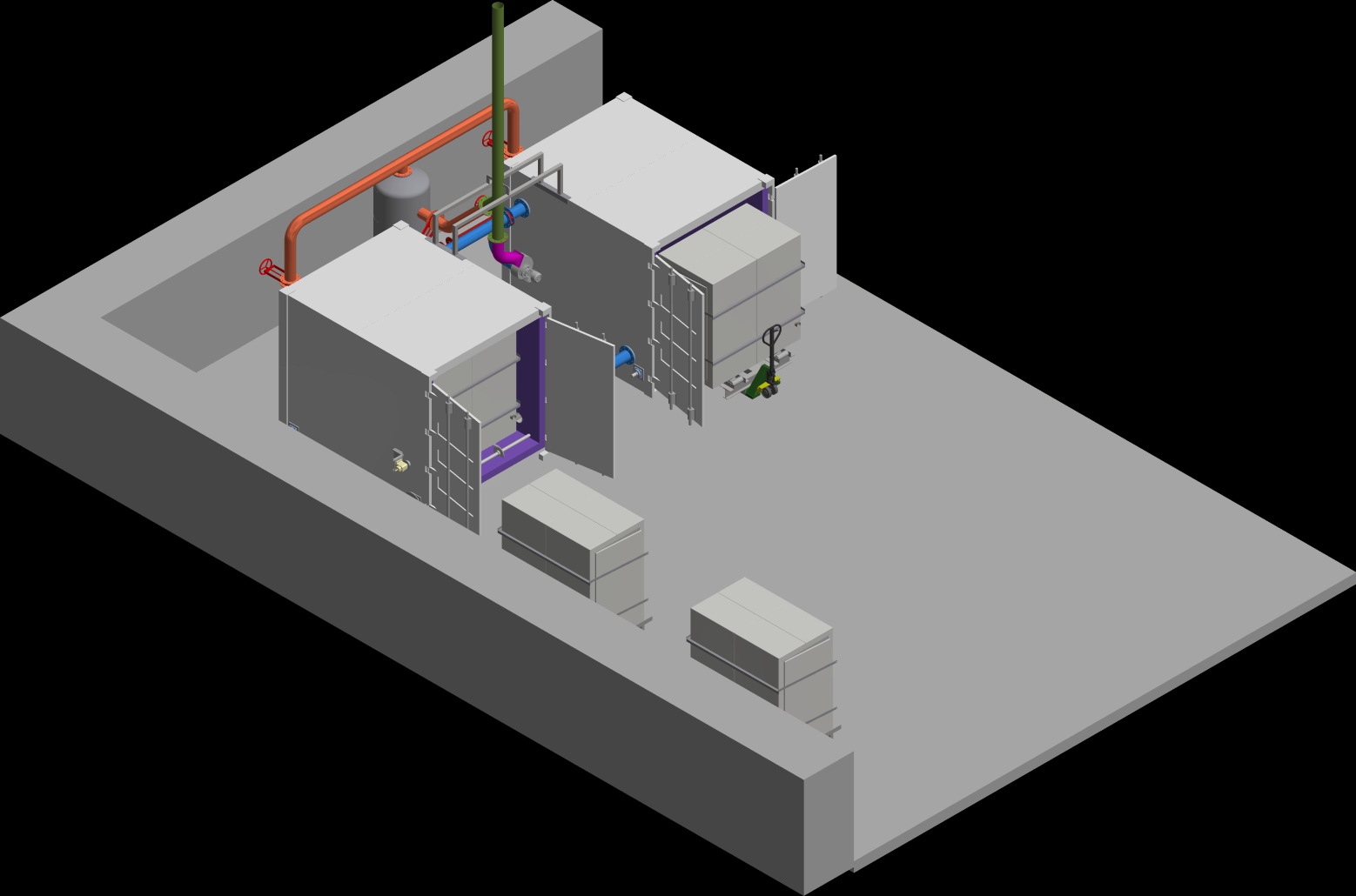 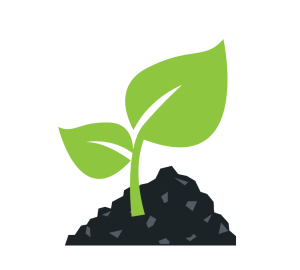 Principle
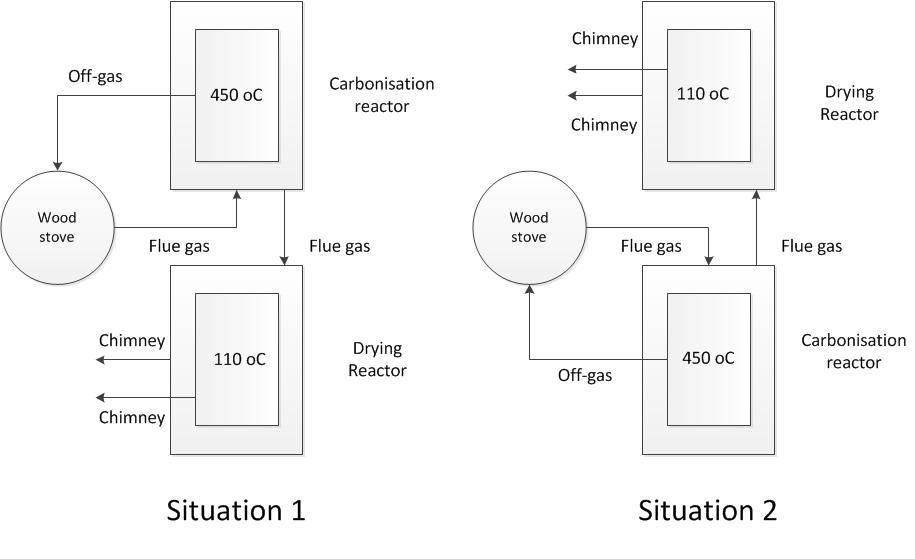 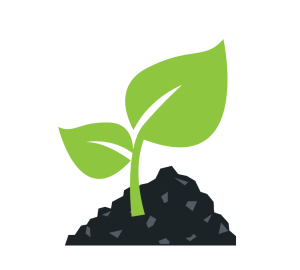 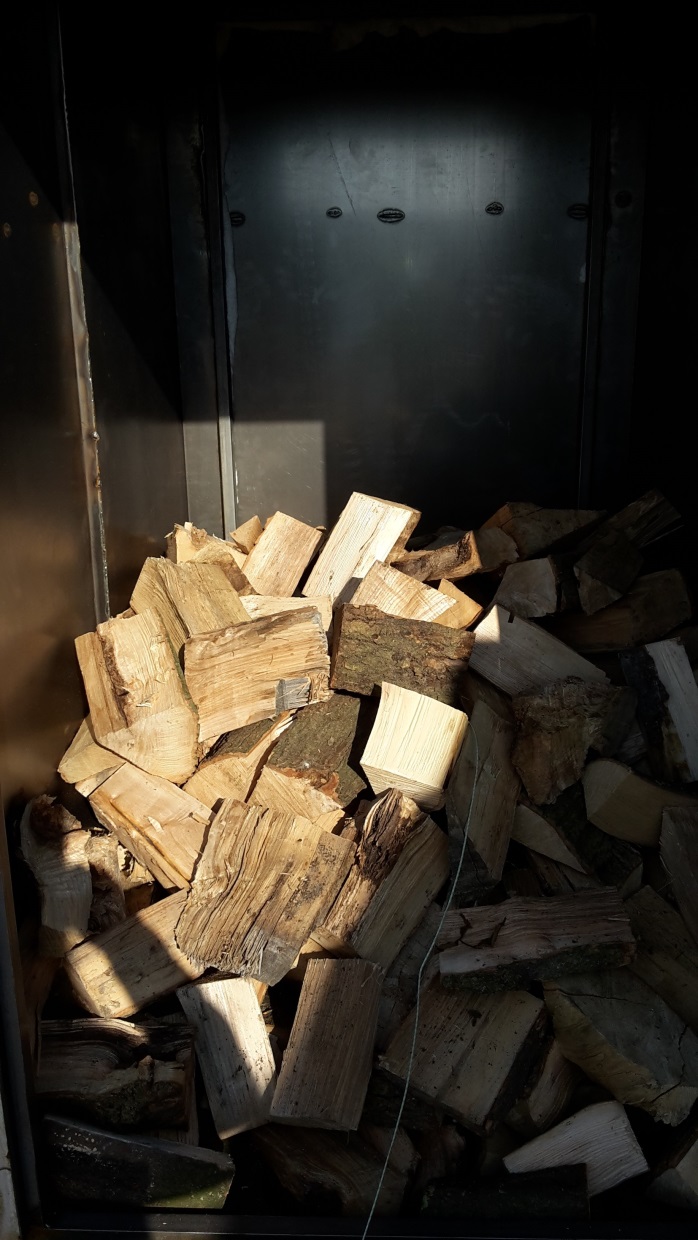 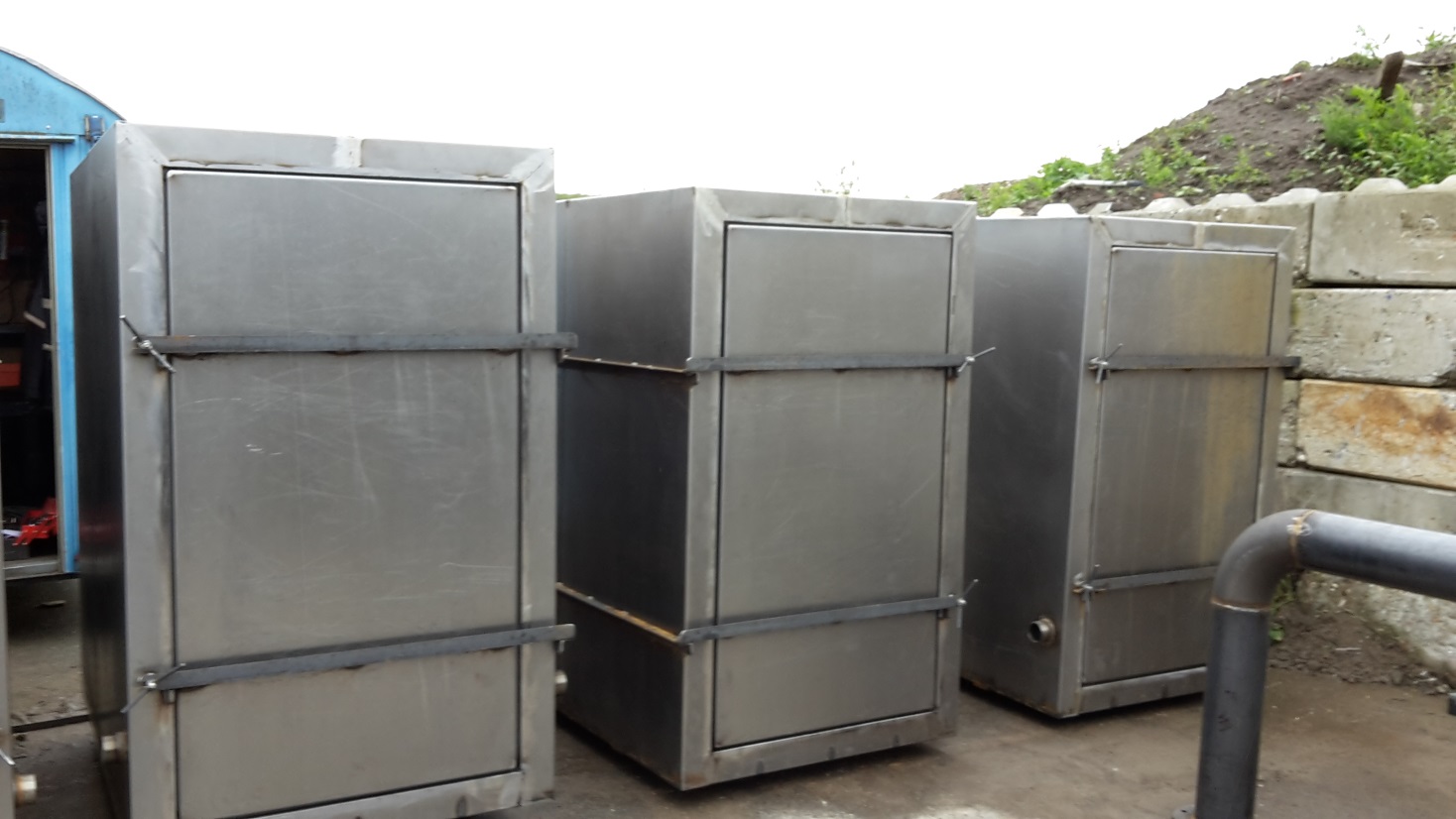 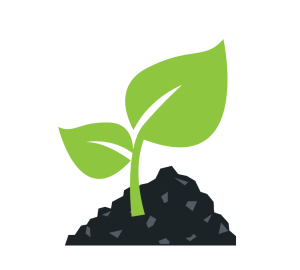 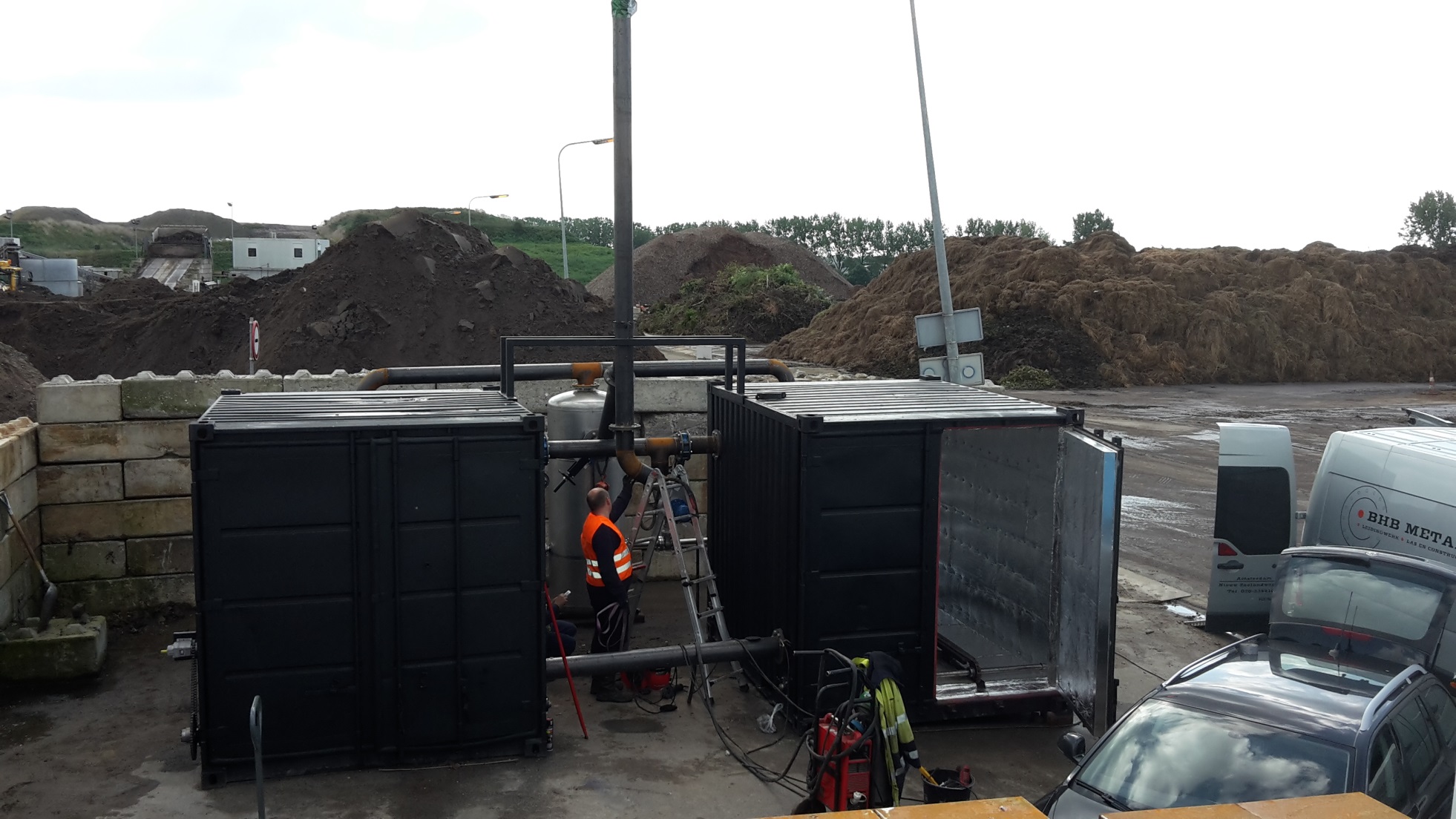 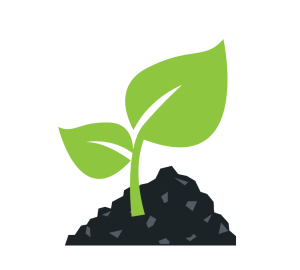 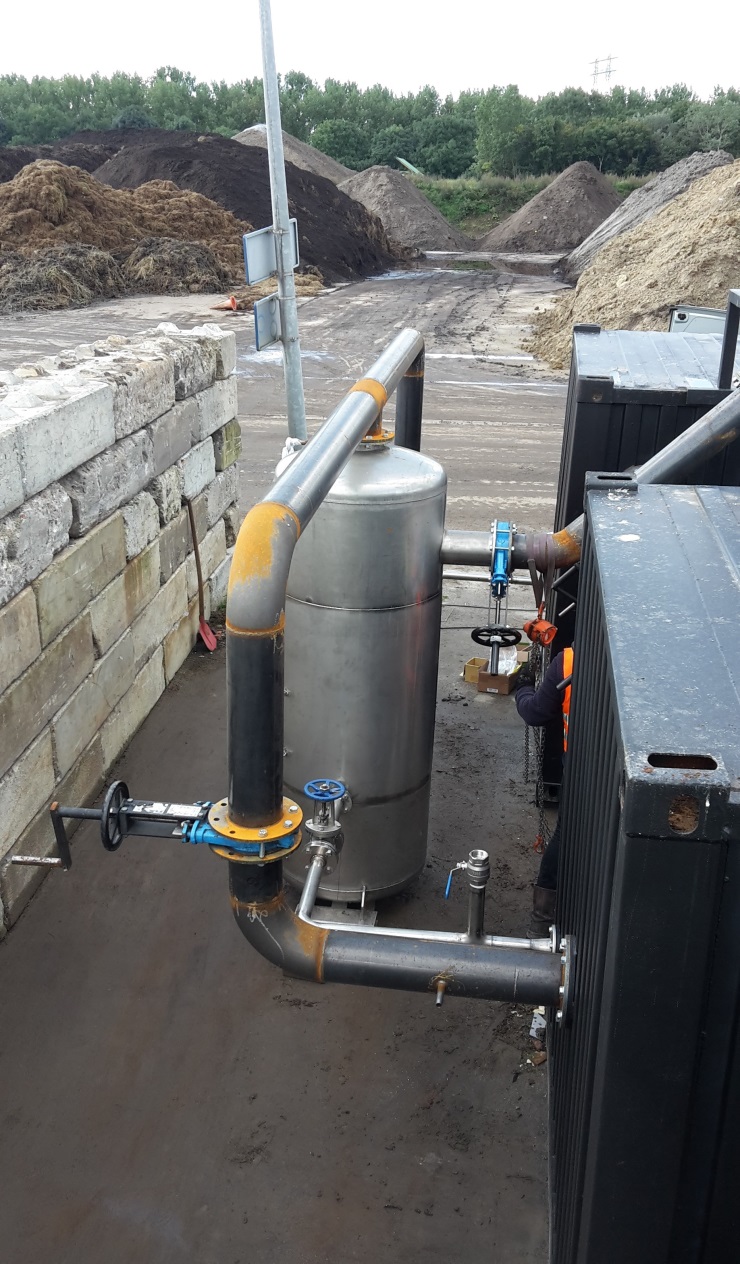 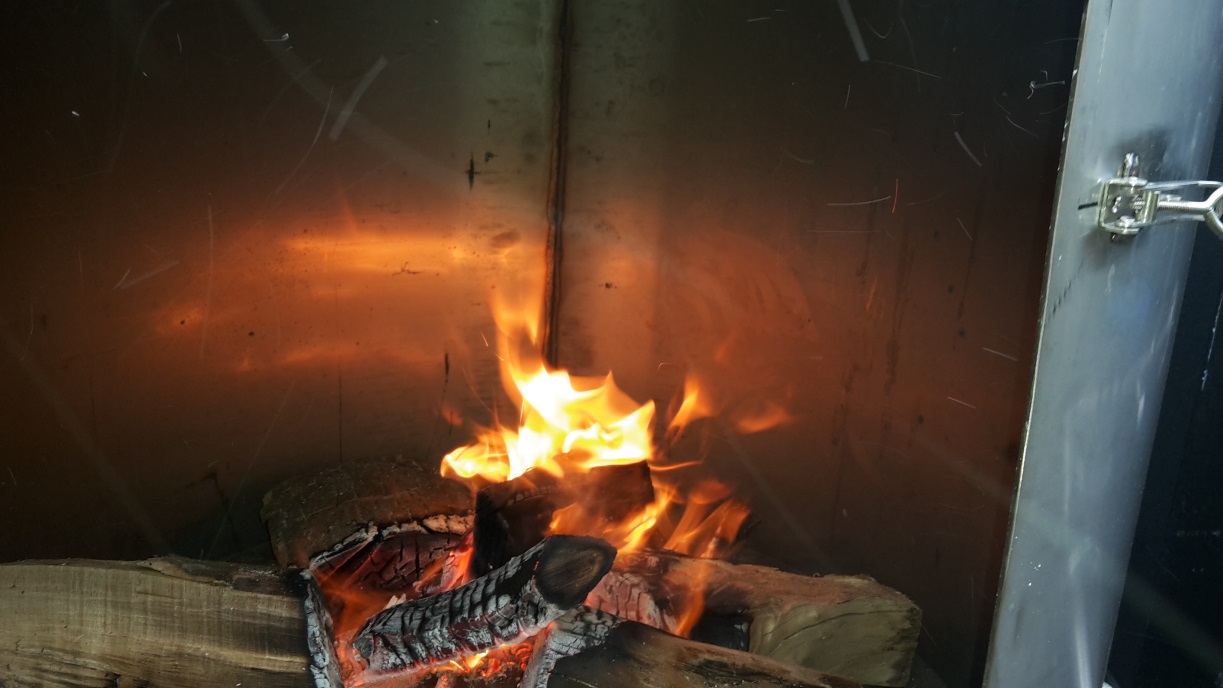 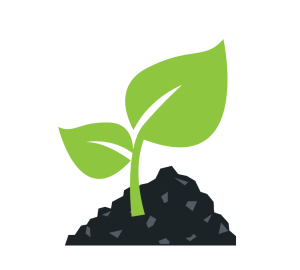 Production full size module
Two furnaces each with four reactors
14 m3 volume carbonisation per batch
1.000-1.100 kg charcoal per batch
2-3 batches per day (depending on type of biomass, particle size, moisture content etc.)
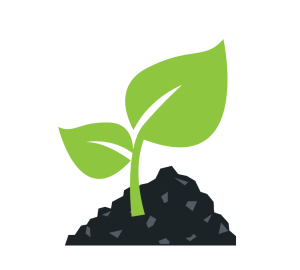 Program demo-plant 2015
Optimize time and temperature  vs. quality charcoal
Operational protocol
Tests with rice hulls and sugar cane 
Tests with peat
Other biomass
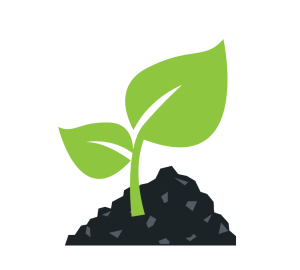